Putting the Pieces Together:Sketching a Hybrid Faith Formation PlanIn Your Congregation
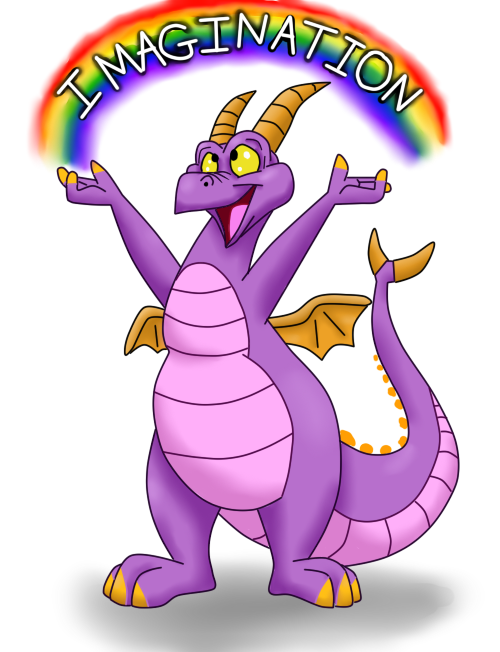 Now the fun begins; let your imagination take over!

Thanks to Leif Kehrwald @Vibrant Faith for some of the slides in this presentation.
Reimagining Faith Formation
Lifelong & Lifewide
Intergenerational & Generational 
Networked 
Missional 
Connected & Blended
Personalized
Curated
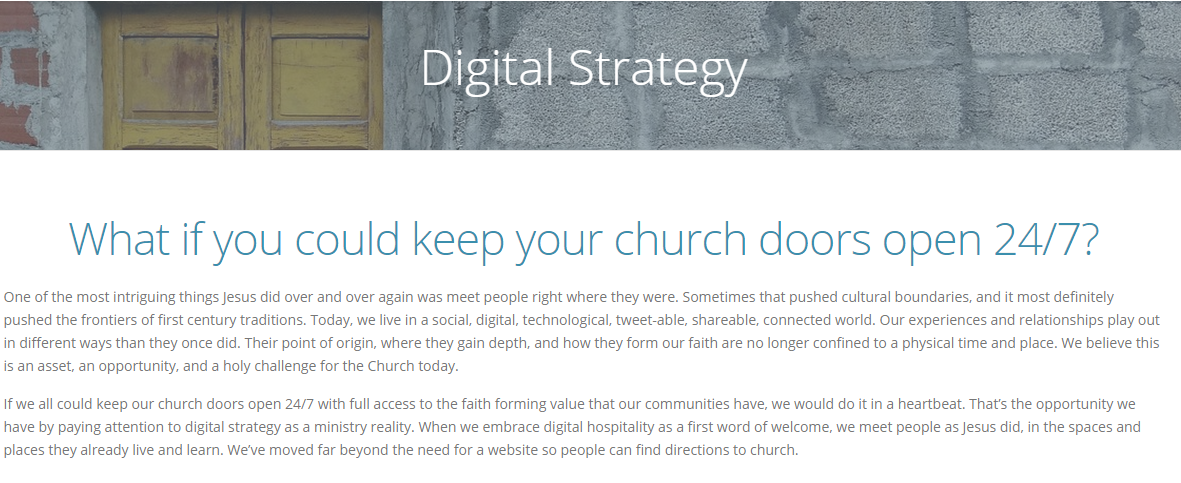 www.vibrantfaith.org
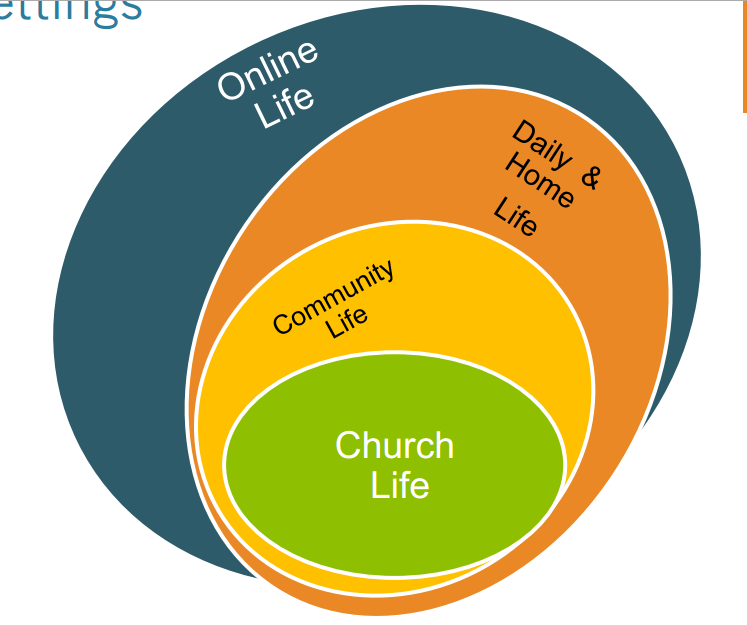 www.vibrantfaith.org
Where Can The Circles Blend Together? = Hybrid Faith Formation

Church Life             Daily/Home life via Online life

Online Life             Daily/Home life             Church Life

Community life            Daily/Home Life via Online Life

Online Life            Church Life             Daily/Home Life
www.vibrantfaith.org
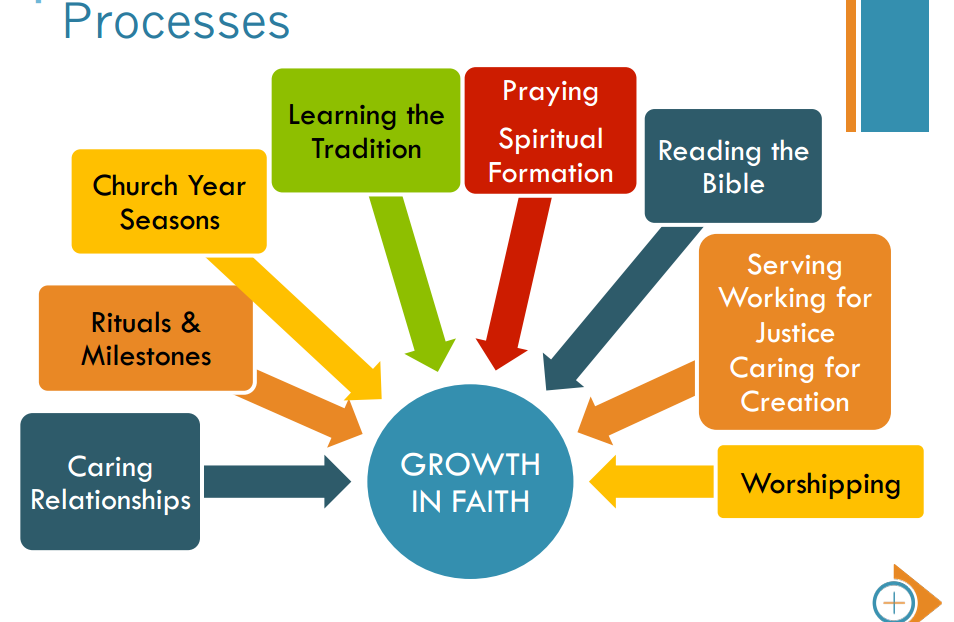 www.vibrantfaith.org
Imagine doing 1 component of 1 of any of these 8 processes online instead of in person, or in combination with in person!
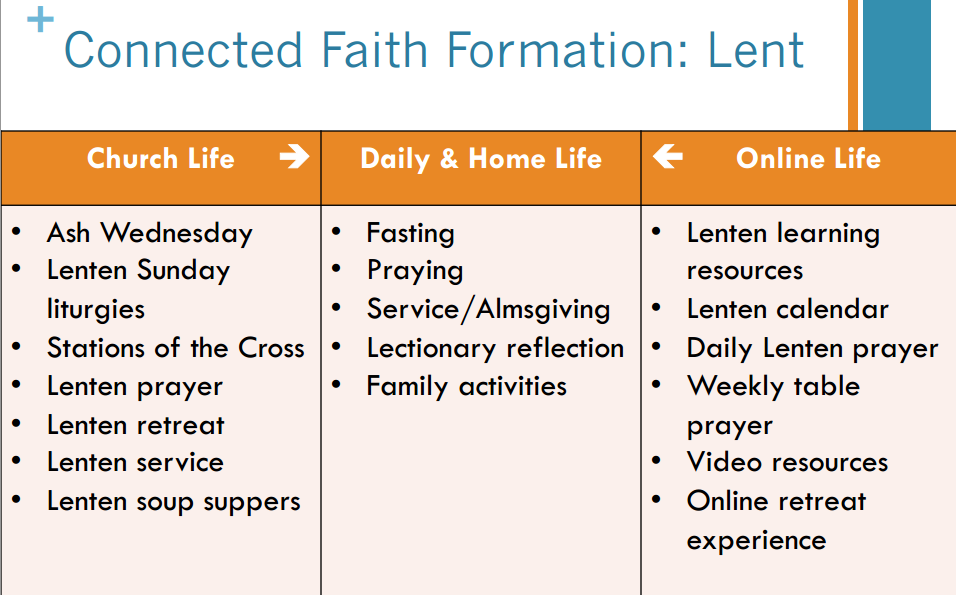 www.vibrantfaith.org
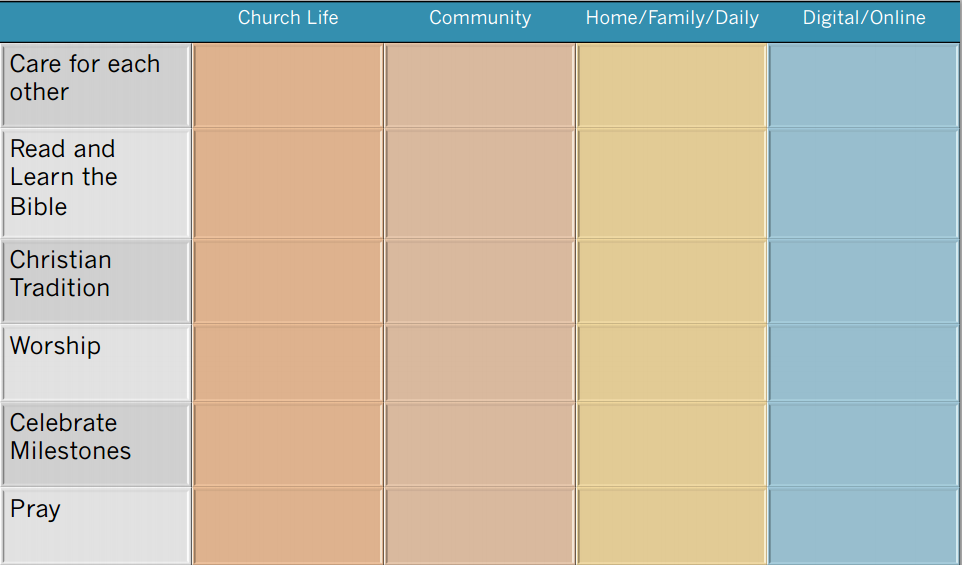 www.vibrantfaith.org
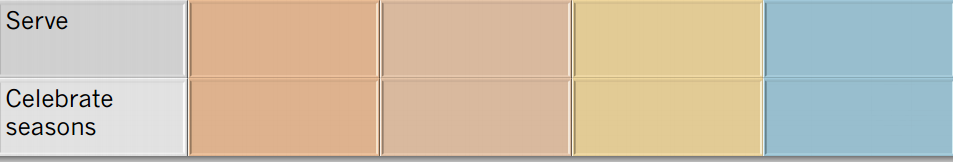 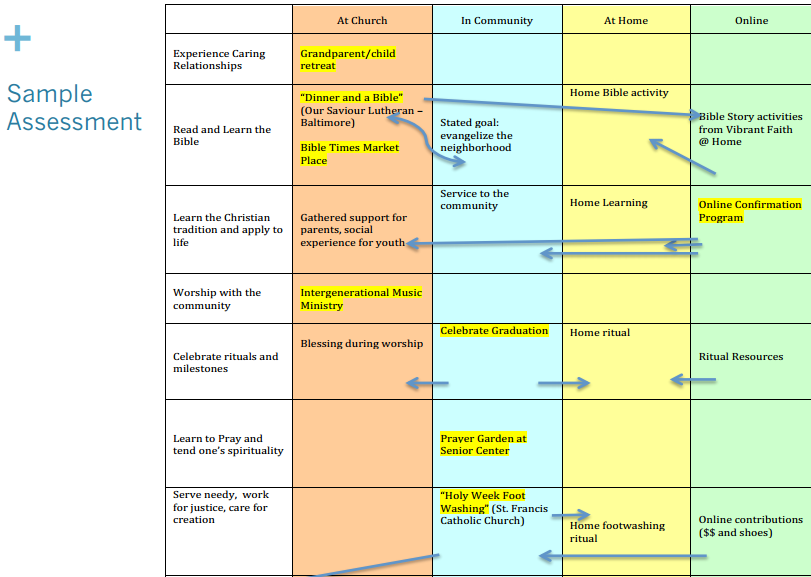 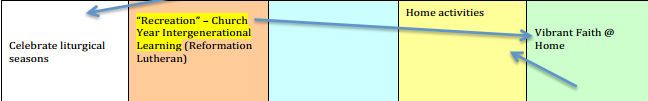 www.vibrantfaith.org
Observe/Discuss
What does this tell you about where faith happens?
What does this tell you about how faith happens- experiences/processes
When you look at your list of faith formation programs in your congregation, what settings do you utilize? 
How might your parishioners better experience God’s living presence in the community?
How can you meet people “where they are at” in life?
www.vibrantfaith.org
Come up with a plan that will not overwhelm you:
What’s lacking on your grid?
What can be extended to other settings?
Adopt examples shared?
Concrete goal for A season, for ONE group, for ONE area
Advice
Don’t get overwhelmed! Get one idea and run with it

Learn from your mistakes

Network and commiserate with each other

Celebrate what works and share with others
www.vibrantfaith.org
First Step Ideas:
Lent tweet, embed SSJE, Lent in a Bag
Flat Jesus this summer
Virtual Group- teens? Some segments of adults?
Add a link to a weekly email to parents with a video reflection 
Curate some online resources?
Parents’ Baptismal preparation program which includes a closed online discussion group before the parents meet IRL (in real life) at the parish. 
Other?
Digital Revolution

Good?
Bad?
Here to stay.. And grow
It changes everything!
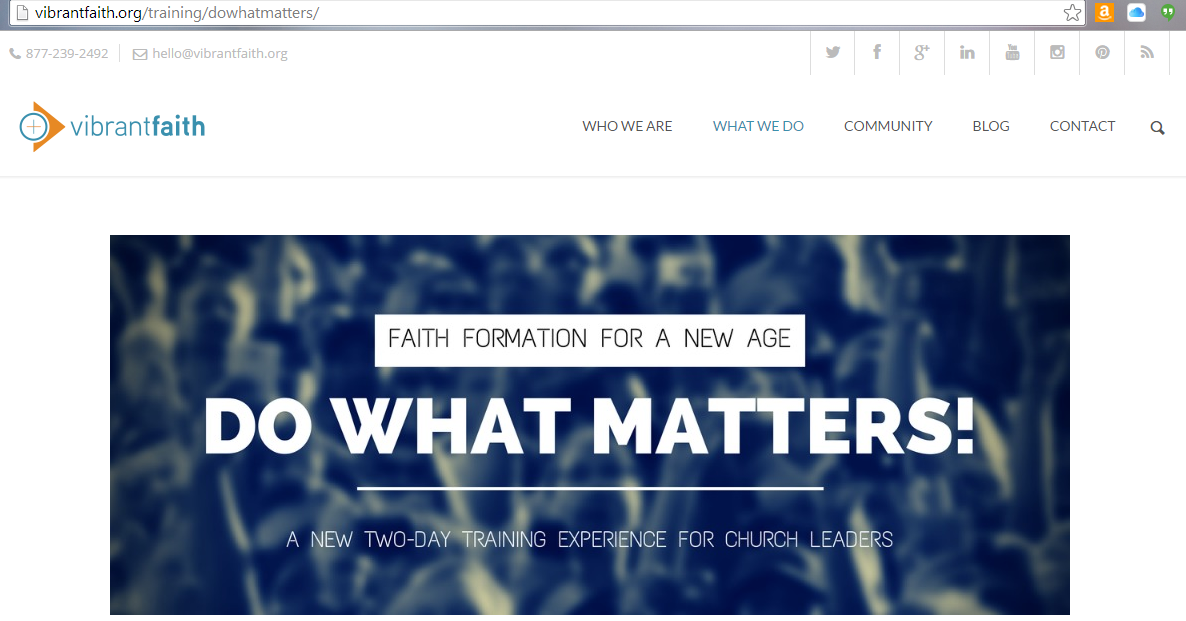 E-Formation 2015
June 1-3, 2015
Virginia Theological Seminary
or participate via webinar
http://www.eformationvts.org/about-e-formation-2015/
As we get ready to move forward…
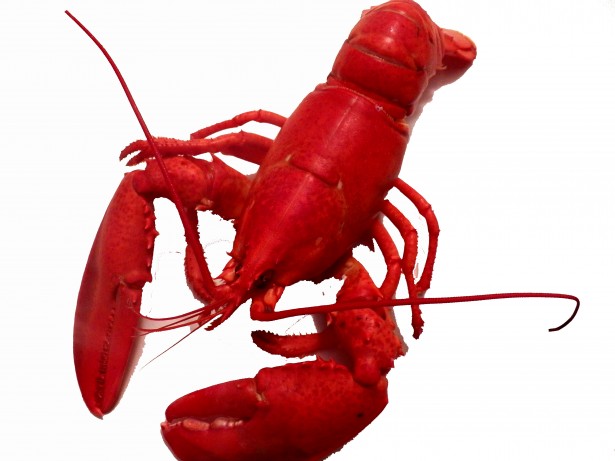 Adaptive Presence
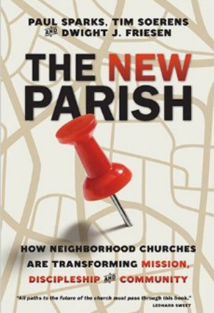 How can you open up in vulnerability; 
shedding your old shell?

What kind of courage is required to risk         blindness & exposure as you move forward?

How can you take in the context around you so that something new might emerge?

How might your congregation become an adaptive community, able to surrender prior structures while calling forth new practices?
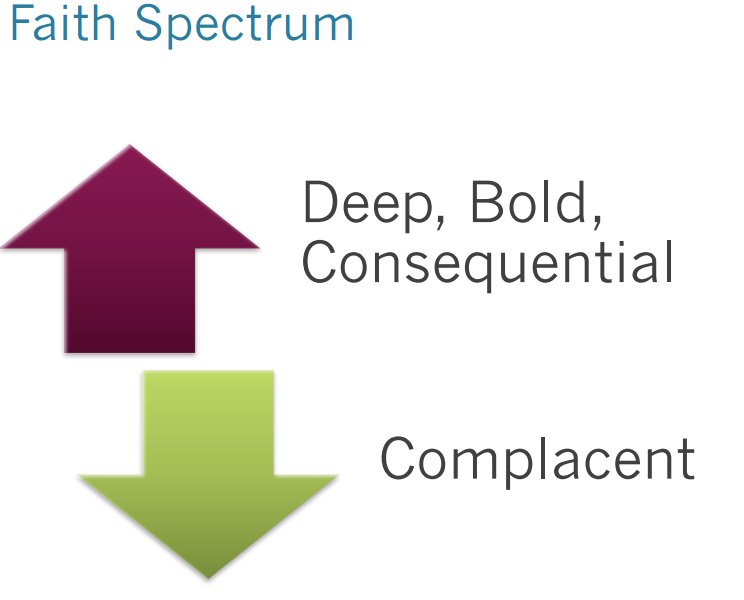 www.vibrantfaith.org
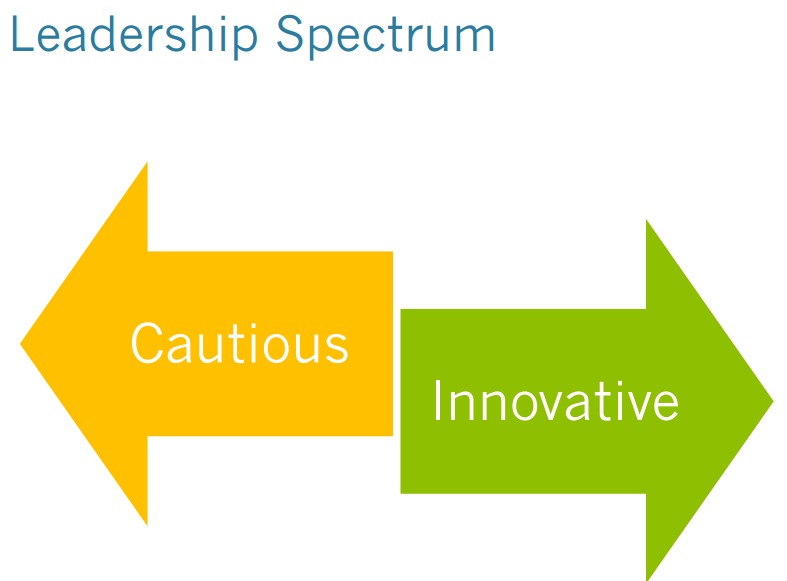 www.vibrantfaith.org
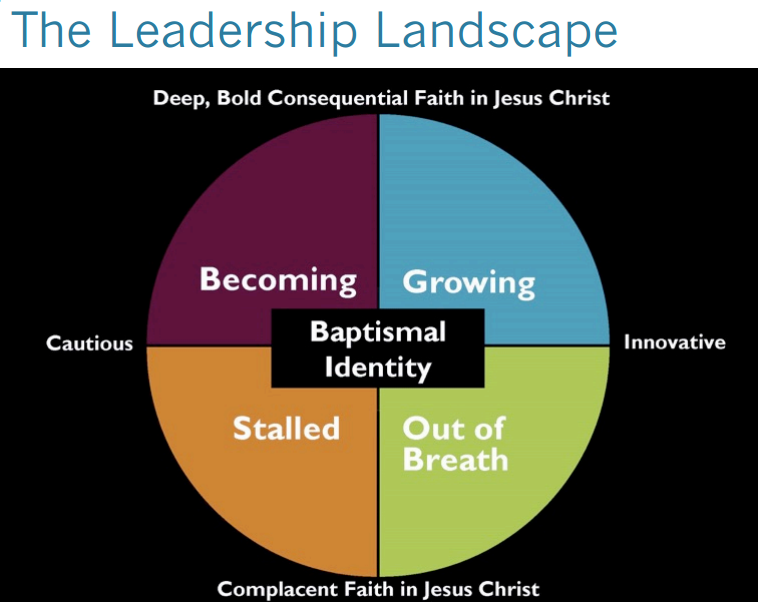 www.vibrantfaith.org
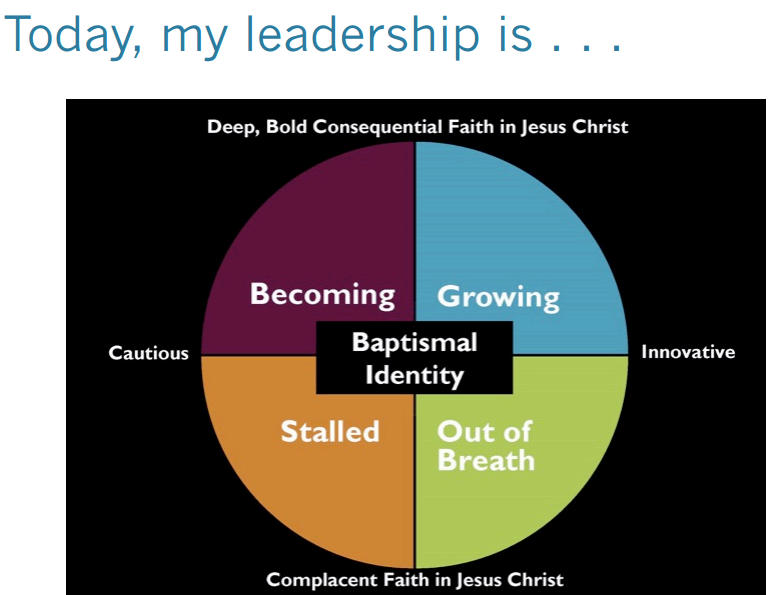 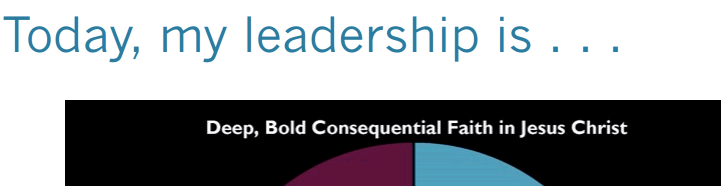 www.vibrantfaith.org
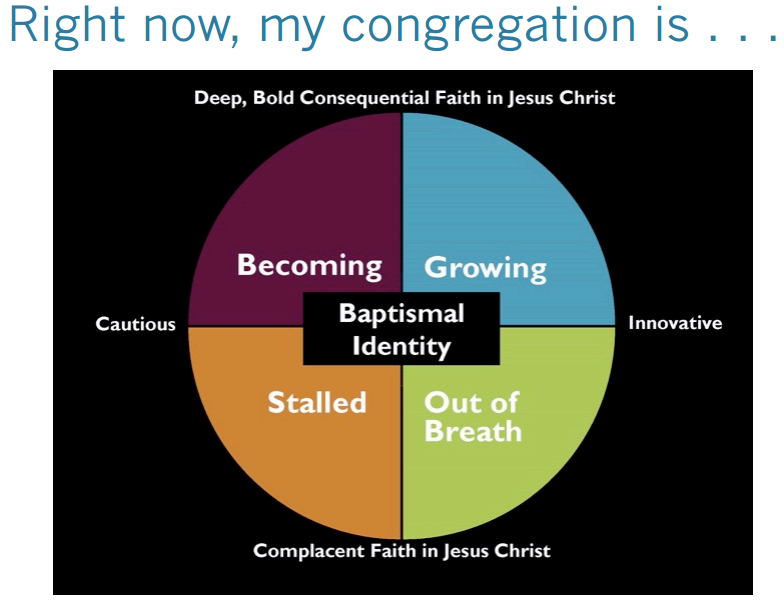 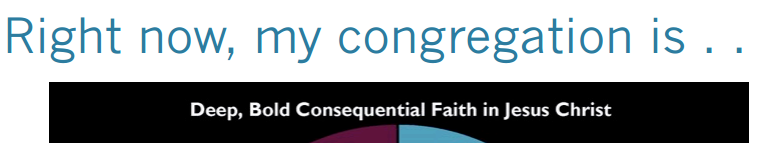 www.vibrantfaith.org